A short primer on lgbt equality: How we Got Here From There
Ron Buckmire
National Science Foundationrbuckmir@nsf.gov 

June 27, 2013
Outline
Goals of this talk 
My Biography & LGBT History (Highlights from 1968-2013) 
What Happened Yesterday
Questions and Discussion
Ron Buckmire June 27, 2013
2
National Science Foundation LGBT Pride Month Talk
[Speaker Notes: The Arc of the Moral Universe is Long, But It bends Towards Justice.]
Goals of this talk
To provide basic information about the history of LGBT rights in the USA 
To traverse my biography as a way of contextualizing and exemplifying LGBT progress
Ron Buckmire June 27, 2013
3
National Science Foundation LGBT Pride Month Talk
[Speaker Notes: From my perspective as someone interested in lgbt legal rights]
THEN (IN 1968)
Most states had criminal sanctions against sodomy
No state had laws prohibiting anti-gay discrimination
No state had laws recognizing same-sex relationships
Near universal cultural taboo against homosexuality
Almost no “public homosexuals”
Ron Buckmire June 27, 2013
4
National Science Foundation LGBT Pride Month Talk
Where are we now?
June declared LGBT Pride Month
LGBT & Allies Group @NSF
Many Openly LGBT celebrities
Marriage equality before United States Supreme Court (2 cases!)
Ron Buckmire June 27, 2013
5
National Science Foundation LGBT Pride Month Talk
How did we get here from there?
VERY SLOWLY!
Ron Buckmire June 27, 2013
6
National Science Foundation LGBT Pride Month Talk
Biography: WHERE ARE YOU FROM?
Born
Grenville, Grenada (May 21, 1968)
Lived
Massachusetts, Illinois and California (1970-1978)
Christ Church, Barbados (1978-1986)
Troy, NY (1986-1994)
Los Angeles, CA (1994-2011)
Arlington, VA (2011-2013)
Ron Buckmire June 27, 2013
7
National Science Foundation LGBT Pride Month Talk
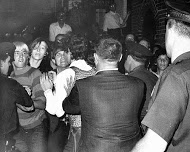 1969: The reason for the season
June 27-29, 1969: Some (mostly transgender) patrons at a gay bar called the Stonewall Inn in New York City resisted arrest during a police raid. The Stonewall Riots are thought to represent the “birth” of the modern gay rights movement.
Ron Buckmire June 27, 2013
8
National Science Foundation LGBT Pride Month Talk
[Speaker Notes: During a typical police raid at a gay bar called the Stonewall Inn in the East Village, a number of LGBT patrons (led by primarily gender-variant or transgender individuals ) decided to resist arrest, and three days of riots ensued. Inflexion point in a curve is the point in where there is change in the rate of decrease or the rate of increase in a  variable, i.e. the second derivative is zero. Just talked about my birth and Stonewall is considered the birth of what we call the gay rights movement. There were key events before and after.]
Biography
Born
Grenville, Grenada (May 21, 1968)
Lived
Massachusetts, Illinois and California (1970-1978)
Christ Church, Barbados (1978-1986)
Troy, NY (1986-1994)
Los Angeles, CA (1994-2011)
Arlington, VA (2011-2013)
Ron Buckmire June 27, 2013
9
National Science Foundation LGBT Pride Month Talk
[Speaker Notes: Emphasize I was ten years old (5th grade) in Fall 1978—have no memory of a great debate or momentous events occuring. So the LGBT history and persnoal biography did not interesct much here, but 1978 is year in which two key events in LGBT history I am going to talk about occurred.]
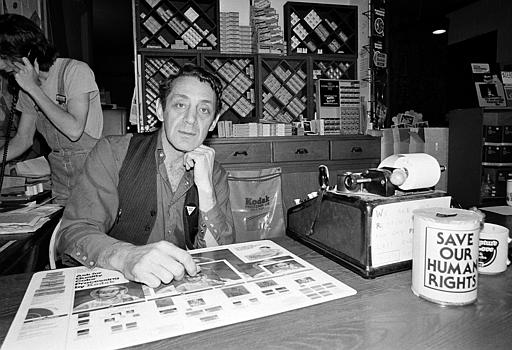 1978: It wasn’t all disco and tight jeans
November 4, 1978: The Briggs Initiative was  defeated 58%-42%. (It would have banned openly gay or lesbian people from being employed as teachers in California public schools.)
Ron Buckmire June 27, 2013
10
National Science Foundation LGBT Pride Month Talk
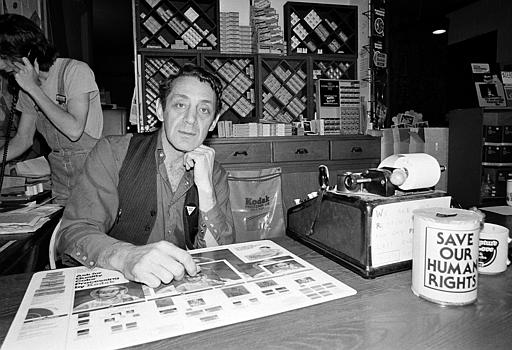 1978: It wasn’t all disco and tight jeans
November 22, 1978: Openly gay supervisor Harvey Milk was assassinated in San Francisco. His birthday (May 22) is now a Day of Special Significance for public schools in California.
Ron Buckmire June 27, 2013
11
National Science Foundation LGBT Pride Month Talk
[Speaker Notes: Harvey Milk was instrumental in Prop 6 win and most prominent gay person in the country at the time. He was assassinated was a great blow. His birthday (May 22 is one day after mine) and that day is an important one in california schools, an interesting counterpoint to what the Biriggs initiative was trying to do.]
Biography
Born
Grenville, Grenada (May 21, 1968)
Lived
Massachusetts, Illinois and California (1970-1978)
Christ Church, Barbados (1978-1986)
Troy, NY (1986-1994)
Los Angeles, CA (1994-2011)
Arlington, VA (2011-2013)
Ron Buckmire June 27, 2013
12
National Science Foundation LGBT Pride Month Talk
[Speaker Notes: Comberemere Years. Went to Barbados at age 10-18 (answer to “where did you grow up question?) Attended a 350-year-old school with ancient traditions with uniforms and ties every day. Other famous alumni include Rihanna—I won’t sign or dance for you however. I became a teenager and was very interested in STEM education. Fave subject was chemistry bt Math was easiest. I did O levels (13) and A levels (4). In 1986 I graduated and moved to the United States, 1986 happens to be another significant year for LGBT history.]
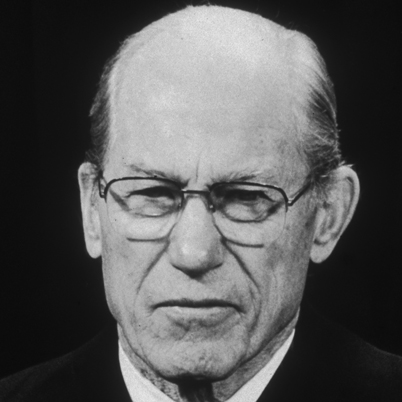 1986: Don’t FRIGHTEN the horses
June 30, 1986: United States Supreme Court upholds Georgia’s anti-sodomy law 5 to 4, ruling that “there is no constitutional right to homosexual sodomy” in Bowers v. Hardwick.
Ron Buckmire June 27, 2013
13
National Science Foundation LGBT Pride Month Talk
[Speaker Notes: Majority opinion by Byron White 5-4.”I don’t care what people do as long as they don’t do it in the street and frighten the horses”. Georgia’s law was about sodomy between any two persons but the Supreme Court twisted it to only be about the particular facts of the case which involved a police office barging into the bedroom of two men having sex
. Sodomy laws were used to equate homosexuality with criminality and this was considered the perfect case for the Sup Ct to affirm homosexuals had some rights (even privacy rights) like americans citizens. Hopes wer dashed.]
Biography
Born
Grenville, Grenada (May 21, 1968)
Lived
Massachusetts, Illinois and California (1970-1978)
Christ Church, Barbados (1978-1986)
Troy, NY (1986-1994)
Los Angeles, CA (1994-2011)
Arlington, VA (2011-2013)
Ron Buckmire June 27, 2013
14
National Science Foundation LGBT Pride Month Talk
[Speaker Notes: So its 1986 and I go to RPI (comprmoise between father). The Rennselaer Years. Begin to develop as an academic and actvist.]
Biography: What did you do in college?
Attended Rensselaer Polytechnic Institute (B.Sc. 1989, M.Sc. 1992, Ph.D. 1994)
Entered as a Physics major, switched to Applied Mathematics next semester
Participated in summer undergraduate research, had same advisor for grad school 2 years later
Ph.D. thesis in computational aerodynamics (“The Design of Shock-Free Transonic Slender Bodies”)
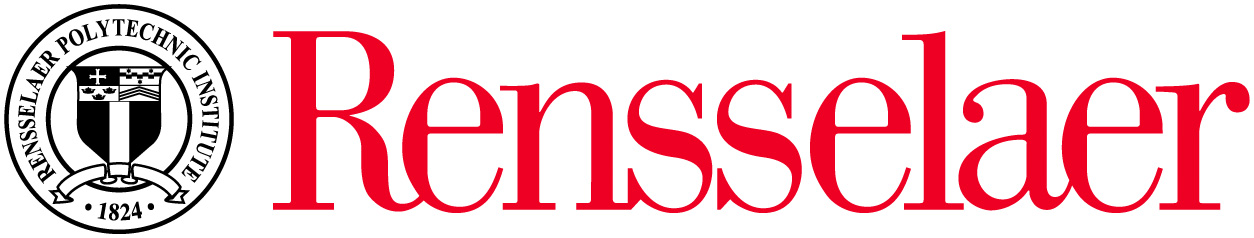 Ron Buckmire June 27, 2013
15
National Science Foundation LGBT Pride Month Talk
[Speaker Notes: Academic]
Biography: What did you do in college?
Came out to self in 1989, everyone else soon after
Elected RPI’s 1st openly gay graduate student senator
Founded LGBT radio program “HomoRadio” in 1992 at WRPI 91.5 FM (Still on the air!)
Created the Queer Resources Directory (QRD.org), the internet’s first compendium of LGBT and HIV/AIDS info, in 1991
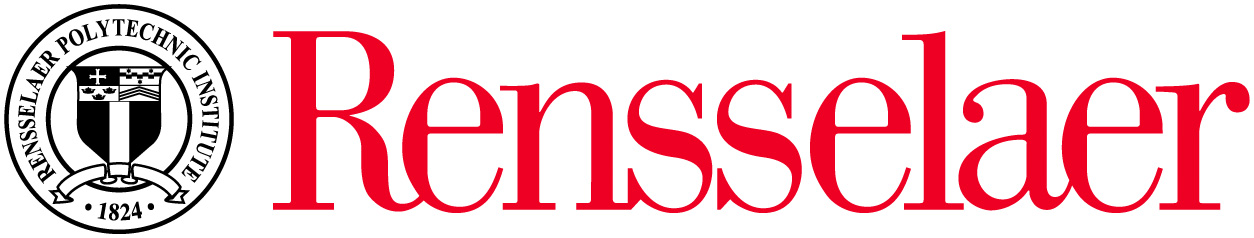 Ron Buckmire June 27, 2013
16
National Science Foundation LGBT Pride Month Talk
[Speaker Notes: Activist]
Biography
Born
Grenville, Grenada (May 21, 1968)
Lived
Massachusetts, Illinois and California (1970-1978)
Christ Church, Barbados (1978-1986)
Troy, NY (1986-1994)
Los Angeles, CA (1994-2011)
Arlington, VA (2011-2013)
Ron Buckmire June 27, 2013
17
National Science Foundation LGBT Pride Month Talk
[Speaker Notes: Graduated in 1994 moved to Los Angeles to be with my then boyfriend, Dean Elzinga. It’s the longest place I have lived (California) so I consider mysef an Angeleno. Found a partner to develop with and grew more into my identity as STEM professional and an LGB activist.]
Biography: WHO’S THE MAN?
DEAN ELZINGA
1990: Met online via IRC/Usenet
1991: Met in person in Los Angeles, CA
1994: Moved in together
1999: Registered as Domestic Partners in CA
2000: Civilly united in Burlington, VT
2008: Legally married in Los Angeles, CA
Ron Buckmire June 27, 2013
18
National Science Foundation LGBT Pride Month Talk
[Speaker Notes: Complications of shaping a life together when policies and laws are ot designed to comport with your identity]
THERE (THEN)
Ron Buckmire June 27, 2013
19
National Science Foundation LGBT Pride Month Talk
[Speaker Notes: IT was the early 90s people!]
HERE (NOW)
Ron Buckmire June 27, 2013
20
National Science Foundation LGBT Pride Month Talk
[Speaker Notes: Last year…after 20-plus years are we starting to look alike?]
Biography: los angeles (1994-2011)Academic
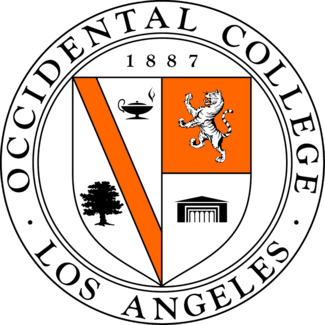 Minority Post-Doctoral Scholar-in-Residence (1994-1996); Tenured (2003); Dept Chair (2005-10)
Occidental College implements same-sex (and opposite-sex) domestic partnership benefits (1995)
Co-created and team-taught cultural studies class Race, Gender and Justice (1997, 1999, 2003) and LGBT Rights in Era of Obama & Google (2009, 2010)
Ron Buckmire June 27, 2013
21
National Science Foundation LGBT Pride Month Talk
[Speaker Notes: Academiic career at Occidental STEM professional but start incorporating LGBT activism in places. At the same time I was emerging as a mathematician and educator]
Biography: los angeles (1994-2011)ACTIVIST
Successful co-plaintiff (as QRD.org) in 1997 U.S. Supreme Court case ACLU et al v. Reno
Served on the board of directors of Equality California, Center for Health Justice, Immigration Equality, etc 
Co-founded the Barbara Jordan/Bayard Rustin Coalition (Black LGBT political advocacy org) in 2006
Co-organized first LGBT reception at the 1995 Joint Mathematics Meetings in San Francisco
Ron Buckmire June 27, 2013
22
National Science Foundation LGBT Pride Month Talk
[Speaker Notes: Specific highlights of activist stuff during the Los Angeles years. Emphasize transition from Colorado to next big events in LGBT hisyory, which are not are on the pswing or positively sloped part of the curve…]
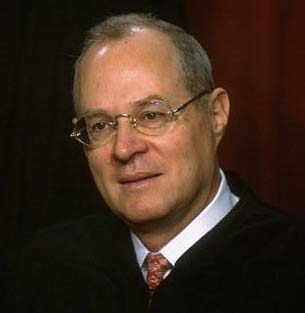 Moving on up… (1994-2011)
May 20, 1996: United States Supreme Court in Romer v. Evans invalidates a 1992 anti-gay ballot measure passed by Colorado voters, saying the “animus towards the class it affects” is not a legitimate state interest.
Ron Buckmire June 27, 2013
23
National Science Foundation LGBT Pride Month Talk
[Speaker Notes: First major win at the USSC for gays.]
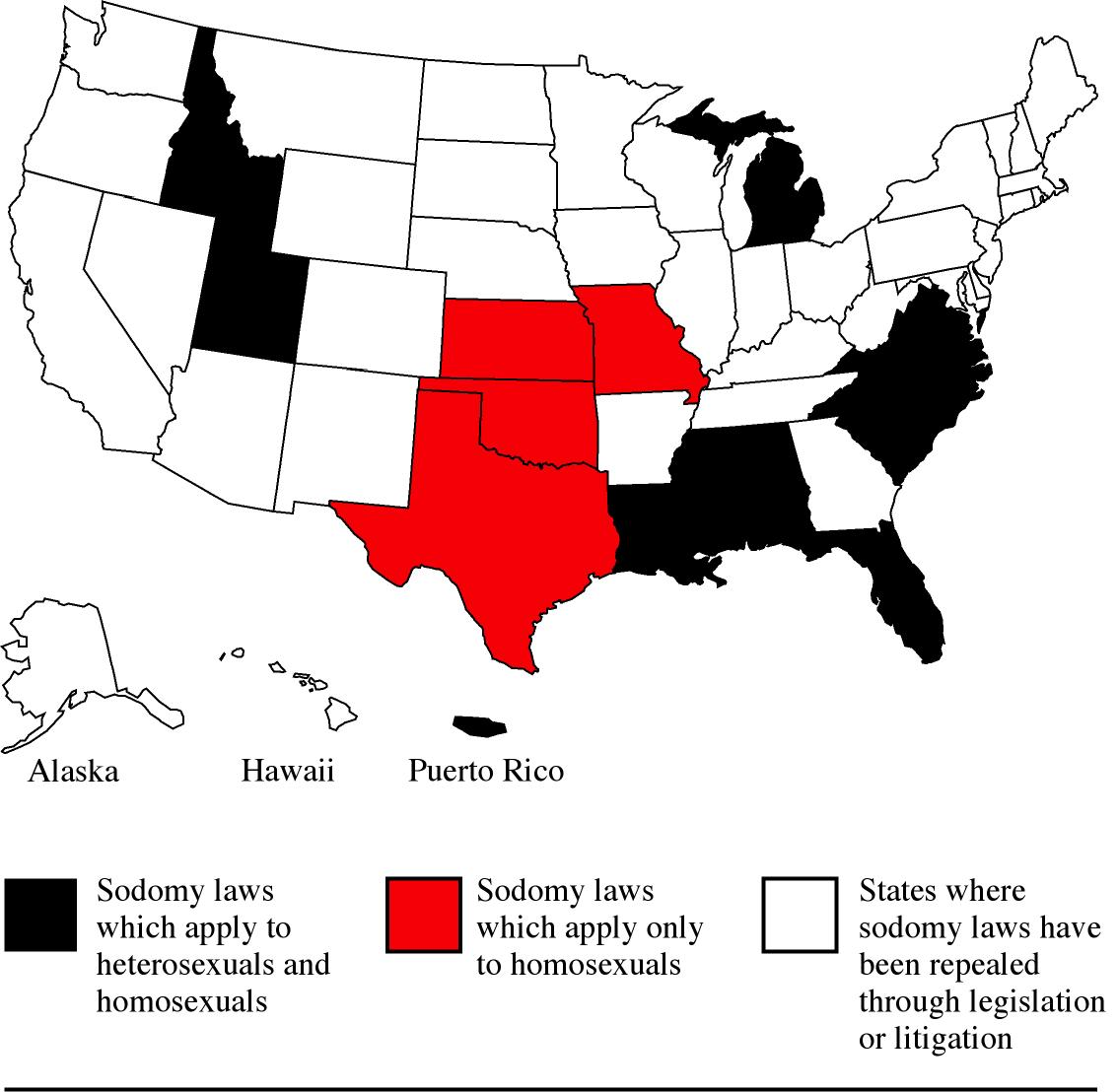 Moving on up…(1994-2011)
June 26, 2003: United States Supreme Court rules 6-3 in Lawrence v. Texas that 1986’s Bowers v. Hardwick “was not correct when it was decided, and it is not correct today.”
Ron Buckmire June 27, 2013
24
National Science Foundation LGBT Pride Month Talk
[Speaker Notes: United States Supreme Court rules in Romer v. Evans that an initiative constitutional amendment passed by Colorado voters prohibiting state and local jurisdictions from banning anti-LGBT discrimination violates the federal constitution because “animus towards the class it affects” is not a legitimate state interest.
United States Supreme Court rules in Lawrence v. Texas that 1986’s Bowers v. Hardwick “was not correct when it was decided and it is not correct now” and thus decides that gay men and lesbians have privacy rights which trump laws that criminalize consensual sex between adults.]
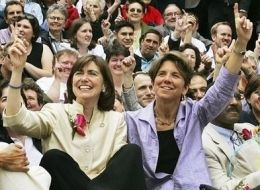 Moving on up…(1994-2011)
May 17, 2004: Legal same-sex marriages begin in the first jurisdiction in the United States (Massachusetts) as a result of state Supreme Court Goodridge v. Department of Public Health decision issued in November 2003.
Ron Buckmire June 27, 2013
25
National Science Foundation LGBT Pride Month Talk
[Speaker Notes: Marriage starts due to a longterm legal stategy dating way back to 1993 in Hawaii which took more than a decade to come to fruition. People have been filing marriage lawsuits since earlyy 1970s]
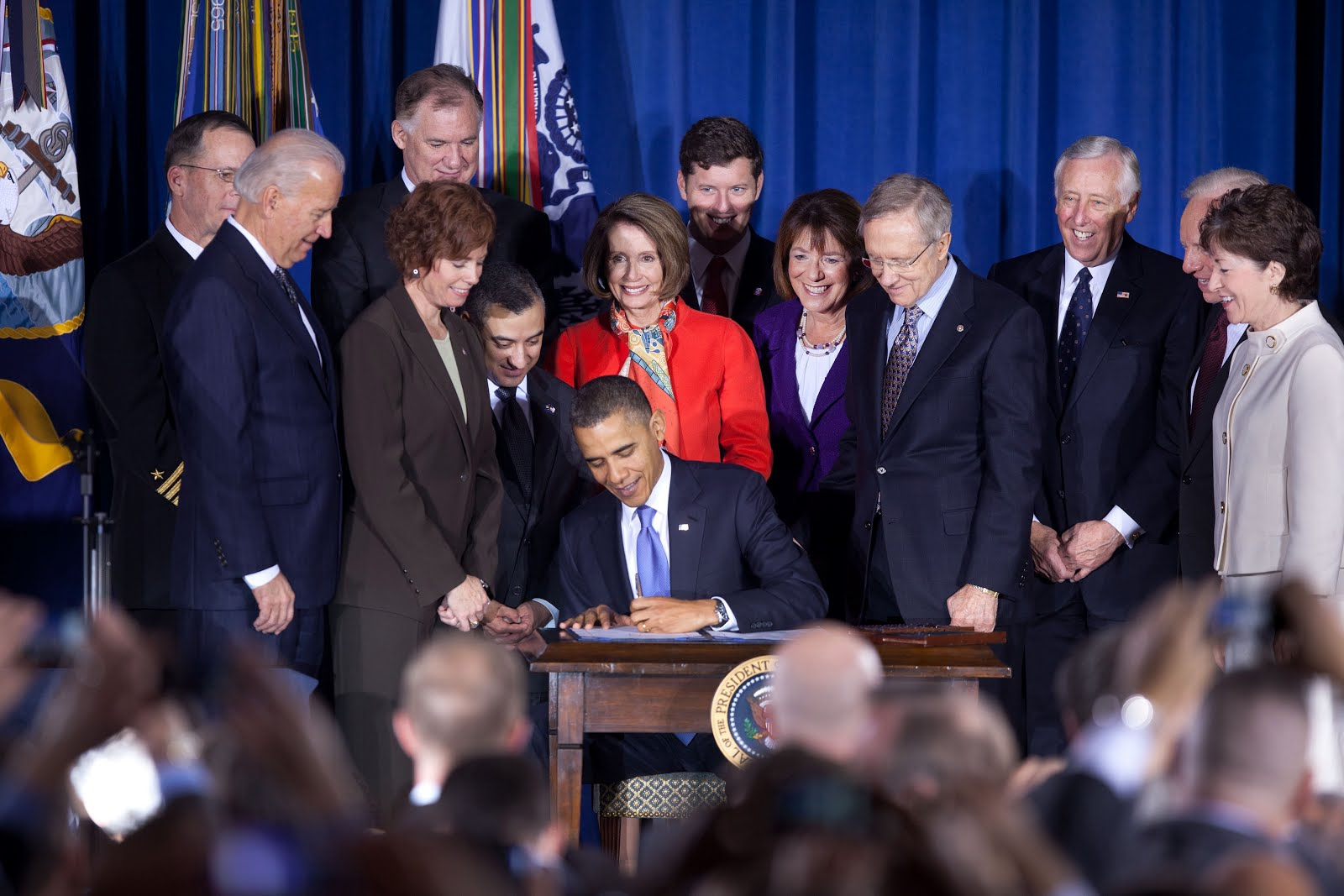 Moving on up…(1994-2011)
December 22, 2010: President Obama signs repeal of the 1993 “Don’t Ask, Don’t Tell” policy into law, ending this bastion of sexual orientation-based workplace discrimination in the federal government on September 20, 2011.
Ron Buckmire June 27, 2013
26
National Science Foundation LGBT Pride Month Talk
[Speaker Notes: Key points of contestation in LGBT movement was around the military, which previously had the statement “Homosexuality is incompatible with military service”. DADT changed that policy but still LGB individuals were discharged from the military despite huge public opinion in favor of getting rid of the policy. Even so it required a dramatic lame duck sente session to pass the policy and a 9 month wait period before it actualy went into effect.]
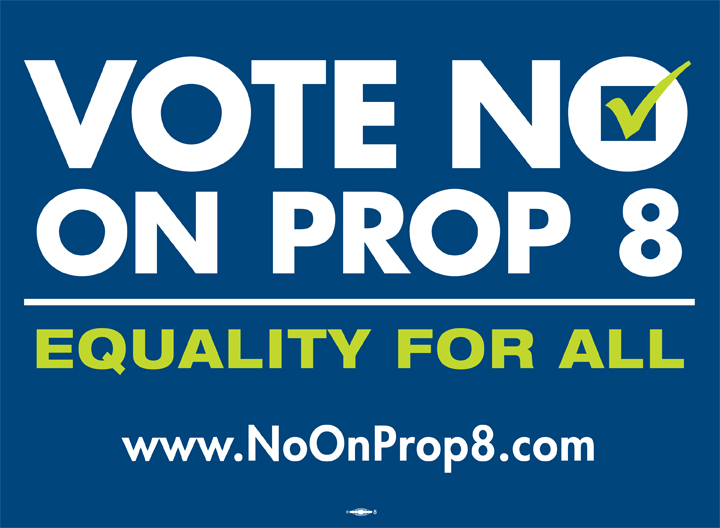 2 STEPS FORWARD, 2 steps back (1994-2011)
November 4, 2008: After an $84M campaign California voters pass Proposition 8, an initiative constitutional amendment prohibiting civil marriage between same-sex couples.
Ron Buckmire June 27, 2013
27
National Science Foundation LGBT Pride Month Talk
[Speaker Notes: The biggest fight over LGBT rights in the modern error was CA’s Proposition 8. $85m (the LGBT side had $44m to $41m for the proponents). Dean and I got married 08/08/08 during the window it was legal. TheMay 15, 2008 case was inspired by the similar decision in Massachusetts.]
Biography
Born
Grenville, Grenada (May 21, 1968)
Lived
Massachusetts, Illinois and California (1970-1978)
Christ Church, Barbados (1978-1986)
Troy, NY (1986-1994)
Los Angeles, CA (1994-2011)
Arlington, VA (2011-2013)
Ron Buckmire June 27, 2013
28
National Science Foundation LGBT Pride Month Talk
[Speaker Notes: Last two years in Arlington I have been able to concentrate more on my STEM professional side with occasional forays into LGBT activism]
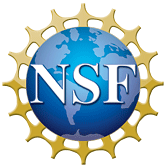 BIOGRAPHY: Arlington, va (2011-2013)
Named 2011 LGBT Educator of the Year by NOGLSTP 
Co-founded NSF’s LGBT & Allies employee resource group in March 2012 with Marcelo Vinces of BIO and Janice Hicks of MPS
Co-organized NSF’s first Coming Out Day event on October 11, 2012 featuring Kei Koizumi from White House Office of Science and Technology Policy
Ron Buckmire June 27, 2013
29
National Science Foundation LGBT Pride Month Talk
ARE WE THERE YET?
YES!
Ron Buckmire June 27, 2013
30
National Science Foundation LGBT Pride Month Talk
THE WAY WE WERE: 1968
Most states had criminal sanctions against sodomy
No state had any laws prohibiting anti-gay discrimination
No state had any laws recognizing gay relationships
Near universal cultural taboo against homosexuality
Almost no “public homosexuals”
Ron Buckmire June 27, 2013
31
National Science Foundation LGBT Pride Month Talk
[Speaker Notes: In 1968 this ws the state of the law. This is the way we were]
NOW (here)
Sodomy laws in U.S. have been unconstitutional for a decade (Lawrence v Texas, 2003)
21 states* (and D.C.) have law banning  employment discrimination based on sexual orientation (*Does Not Include Virginia!)
17 states* (and D.C.) have laws banning employment discrimination based on gender identity or gender expression (*Does Not Include Virginia!)
Ron Buckmire June 27, 2013
32
National Science Foundation LGBT Pride Month Talk
NOW (here)
There is no federal statute banning employment discrimination based on sexual orientation (or gender identity) by private employers 
A 2012 ruling by the EEOC indicates that employment discrimination based on gender identity or gender expression is illegal nationwide
Federal government bans LGBT discrimination in federal employment and offers limited DP benefits
Ron Buckmire June 27, 2013
33
National Science Foundation LGBT Pride Month Talk
NOW (here)
12 states (and D.C.) have enacted marriage equality (6 in the last year: MD, ME, WA, RI, DE, MN)
6 more states (CA, NJ, OR, NV, NJ, IL) have “marriage-lite” laws called civil unions/domestic partnerships
Majority of the public says that they know a co-worker or friend who is gay or lesbian (Gallup, Pew, NY Times)
LGBT celebrities: NBA star Jason Collins, TV host Ellen Degeneres, OPM head John Berry, drag icon RuPaul
Ron Buckmire June 27, 2013
34
National Science Foundation LGBT Pride Month Talk
[Speaker Notes: Ask audience for the names of some: Anderson Cooper, Liz Cheney, Senator Tammy Baldwin,]
YESTERDAY (here)
June 26, 2013: U.S. Supreme Court decides in United States v. Windsor that the 1996 federal Defense of Marriage Act is unconstitutional. Legally married same-sex couples must be provided all the same federal rights and responsibilities of marriage that different-sex couples have.
Ron Buckmire June 27, 2013
35
National Science Foundation LGBT Pride Month Talk
YESTERDAY (here)
June 26, 2013: U.S. Supreme Court rules 5-4 in Hollingsworth v. Perry that proponents of California’s Proposition 8 lacked standing to appeal the measure’s invalidation in 2010 by a federal district court, in effect restoring the right to marry in California for same-sex couples.
Ron Buckmire June 27, 2013
36
National Science Foundation LGBT Pride Month Talk
[Speaker Notes: U.S. Supreme Court says in Hollingsworth v. Perry that proponents of California’s Proposition 8 lacked standing to sue when the Attorney General and California refused to appeal lower court rulings invalidating the measure. Thus Proposition 8 will be removed from the California Constitution and the California Supreme Court’s 2008 ruling allowing marriages by same-sex couples will go back into effect]
THE ARC OF MORAL UNIVERSE bends upwards!
Ron Buckmire June 27, 2013
37
National Science Foundation LGBT Pride Month Talk
[Speaker Notes: The Arc of the Moral Universe is Long, But IT bends Towards Justice.]
THANK YOU!
Dr. Cora Marrett, Acting Director of NSF
Claudia Postell and Tracey France,
NSF’s Office of Diversity and Inclusion
Janice Hicks, Donna Riley, Harry Stock (and everyone else in the LGBT & Allies Group)
Co-workers from EHR
Everyone Who Attended Today’s Talk
Ron Buckmire June 27, 2013
38
National Science Foundation LGBT Pride Month Talk
ANY QUESTIONS?
If you are interested in joining NSF’s LGBT & Allies Group please email
LGBT-ADMIN@nsf.gov
Ron Buckmire June 27, 2013
39
National Science Foundation LGBT Pride Month Talk
Happy lgbt pride month!
Ron Buckmire June 27, 2013
40
National Science Foundation LGBT Pride Month Talk